BA-CONference The Influence of the Chief Data Officer on Enterprise Analytics
August 2019

Ursula Cottone 
Chief Data & Architecture Officer
The Huntington National Bank is Member FDIC  ©2019 Huntington Bancshares Incorporated
Huntington Purpose and Values
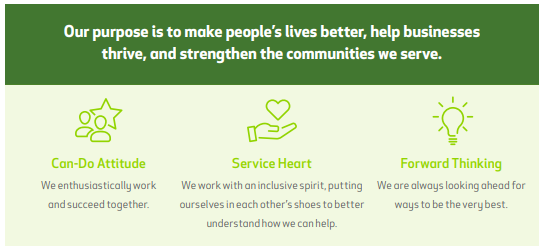 2
©2019 Huntington Bancshares Incorporated
“Errors using inadequate data are much less than those using no data at all”
Charles Babbage
3
©2019 Huntington Bancshares Incorporated
Determining Treatment of Data
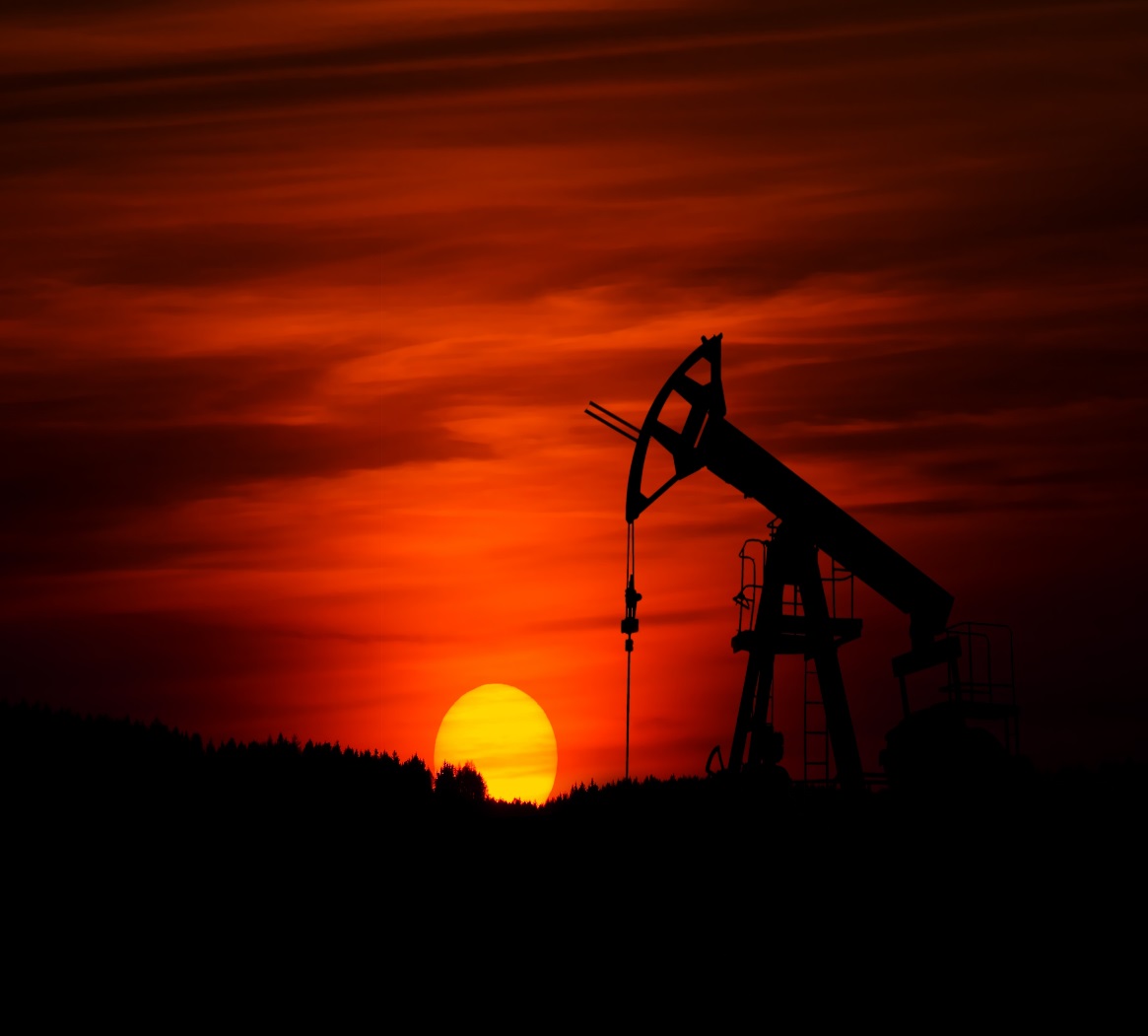 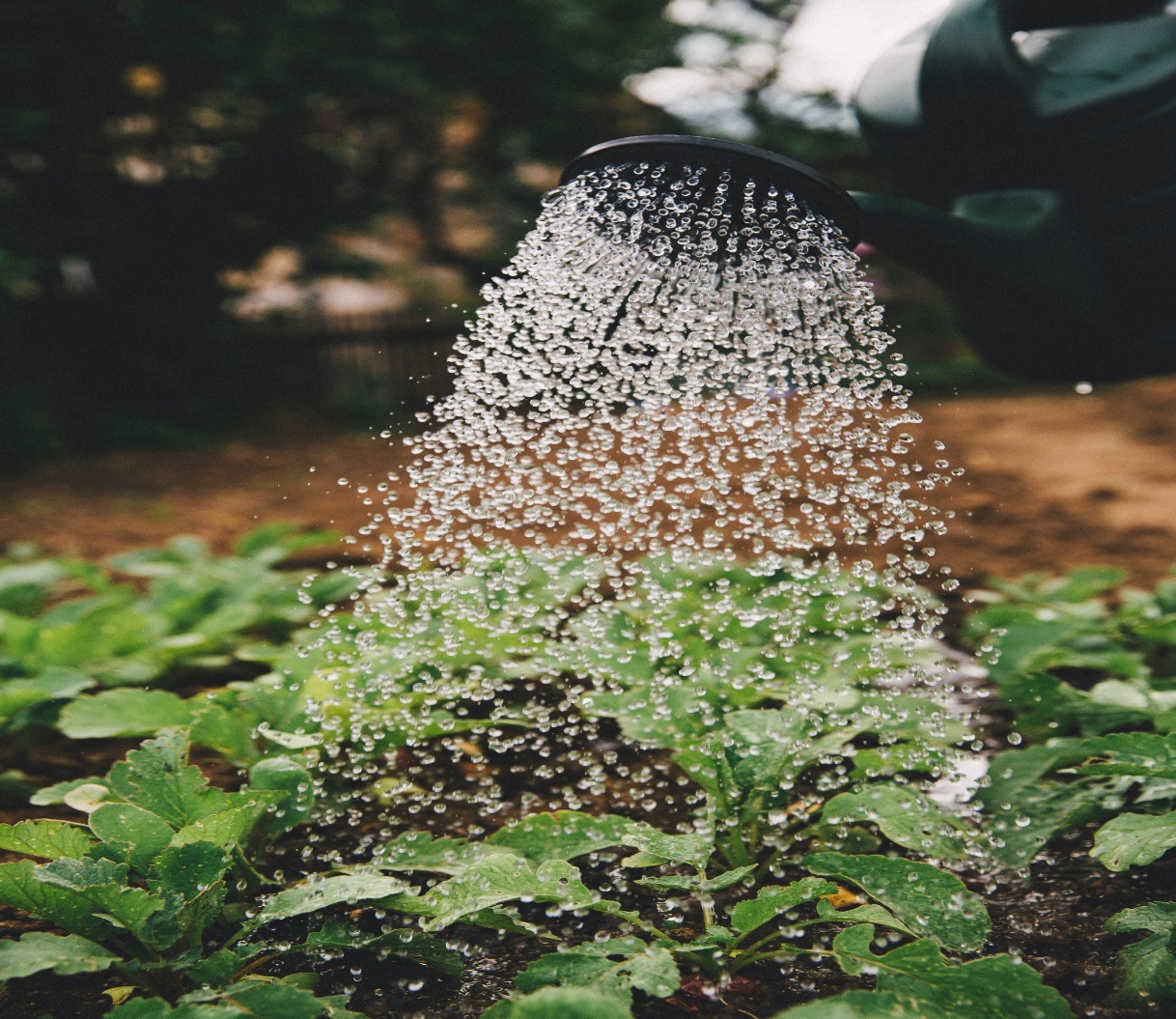 Oil
Water
4
©2019 Huntington Bancshares Incorporated
Source: McKinsey & Company; Images from https://unsplash.com/
[Speaker Notes: Oil:
Hard to extract
Requires significant (& costly) refining
Costly to transport and store
Can only be used by specialized machines
Toxic if used improperly
Requires heavy governance

Water:
Easily accessible (not a scarce good)
Provided in volume – not by the gallon
Inexpensive to transport and store
Can be used in many different ways
Consumable by all – creates life
Allows for judicious use of governance]
Realizing Tangible Benefits
Democratize data access to enable data-driven decisions

Minimize dependency on legacy systems to access data

Discover valuable business insights
1
2
3
5
©2019 Huntington Bancshares Incorporated
Staying Outcome-Focused
Data Ecosystem
Capture
Organize
Consume
Data Marketplace
Customer Master
Channels
Sources
Enterprise Data Warehouse (EDW)
Purpose Built Data Marts
Data Stores
Business Intelligence Tools
Applications
Big Data
Data Sandboxes
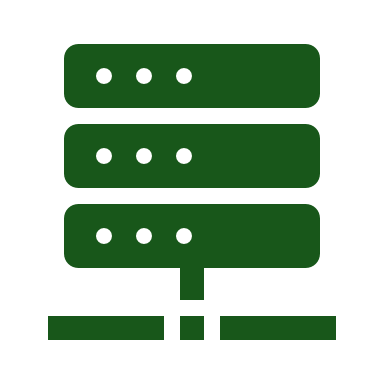 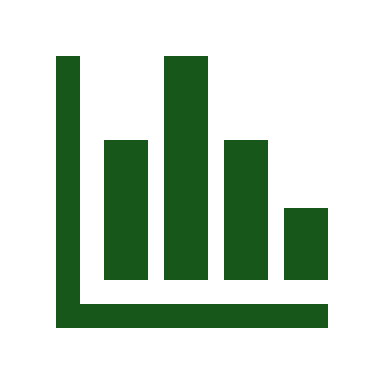 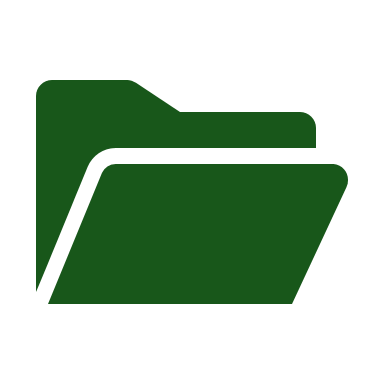 Manage, Govern, and Protect
Data Movement
Technical Metadata
Data Dictionary
Data Quality
Access Control & Protection
Stewardship
Data Policy
Source to Target Mapping
Critical Data Elements
6
©2019 Huntington Bancshares Incorporated
Building Strategic Partnerships
Chief Data Office
Business Teams
Data Technology Team
Enterprise Analytics
Team
7
©2019 Huntington Bancshares Incorporated
[Speaker Notes: CDO:
Owns and drives enterprise Data Strategy
Drives Data Quality, Management, Governance, and Data Capabilities

Data Tech:
Manages enterprise data architecture, tooling, data sourcing, and data platforms  
Delivers on project demand

Analytics:
Comprised of data scientists, statisticians, and data analysts 
Uses advance analytic methods

Business Leadership:
Owns business strategy
Identifies data gaps and issues]
Managing & Governing Data
Executive Leadership
Senior Leaders
“Pickle in the Middle”
Stewards
8
©2019 Huntington Bancshares Incorporated
[Speaker Notes: Defines clear data-related roles and responsibilities
Establishes clear decision making rights and escalation path
Helps identify data needs and gaps on a continuous basis
Is supported by front-line associates connected to daily data work]
Understanding Analytic Uses
Analytics Maturity Levels
Data Users
Business Users
Business Analysts
Power Users
Data Scientists
Systems
Reporting and dashboards
Data Discovery
Visualization
Drill-Down 
Business Intelligence
Descriptive Analytics
Descriptive
Diagnostic Analytics
Neural Networks
Machine Learning
Neuro-Linguistic Programming
Causal Data Analysis
Regression 
Clustering 
Classification
Statistical 
Time Series 
Spatial 
Data Exploration
Predictive Analytics
Prescriptive Analytics
Advanced Analytics
Cognitive Analytics
9
©2019 Huntington Bancshares Incorporated
Highlighting Changes Required
Modern data platform 
Master Data capabilities 
Data ecosystem approach 
Data integration tools
Data management tools 
Data marketplace 
Analytics sandbox
10
©2019 Huntington Bancshares Incorporated
[Speaker Notes: Modern data platform – with a data warehouse, business-focused data markets, operational data stores, and big data tools
Master Data capabilities – to correct data discrepancies across operational data and appoint “golden sources of data”
Data ecosystem approach – that allows for harmonization and enrichment of data in a hybrid cloud environment
Data integration tools – shifting overtime to a framework and strategy to deal with both real-time and batch-oriented data ingestion
Data management tools – data dictionary, data quality routines and security capabilities
Data marketplace – including standardized and authorized data provisioning points
Analytics sandbox – for data scientists and implement advanced visualization tools for business users]
Changing Culture
Organizational Design
Capability Enablement
Leadership & Culture Alignment
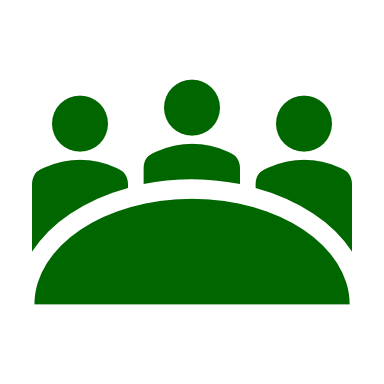 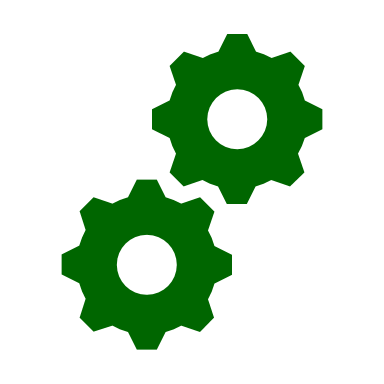 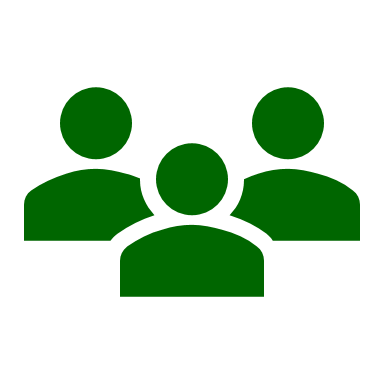 Stakeholder Engagement
Learning Support
Adoption
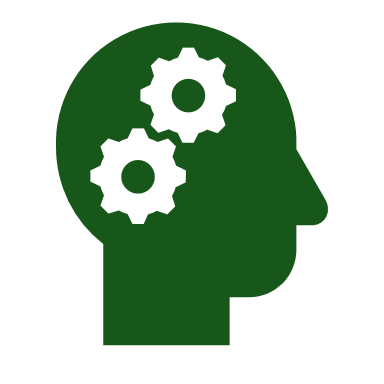 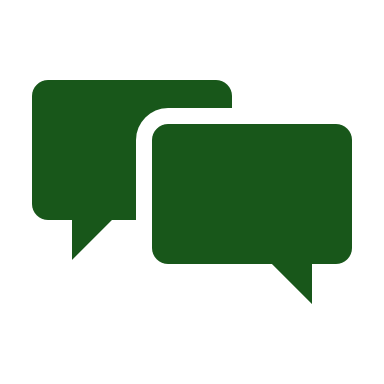 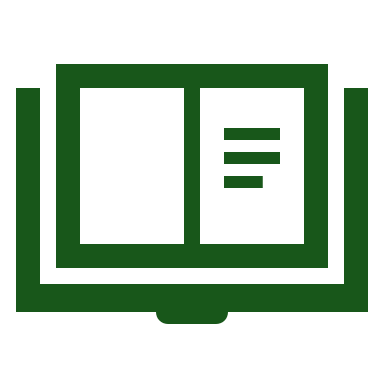 11
©2019 Huntington Bancshares Incorporated
Creating Competitive Advantage
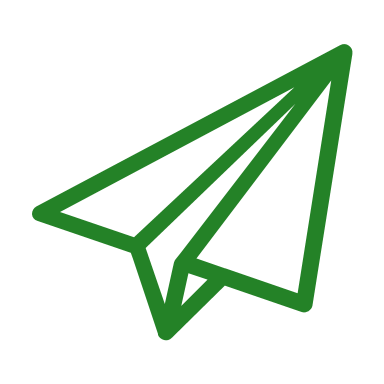 Accelerated time to market
Better and more diverse insights 
Exceptional data where it matters most
Distinctive data culture across the organization
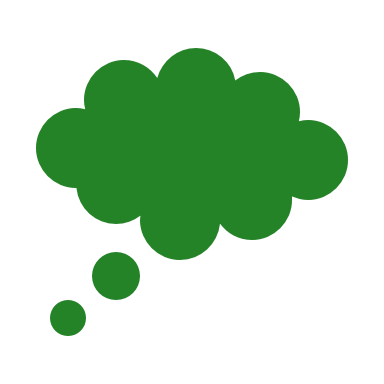 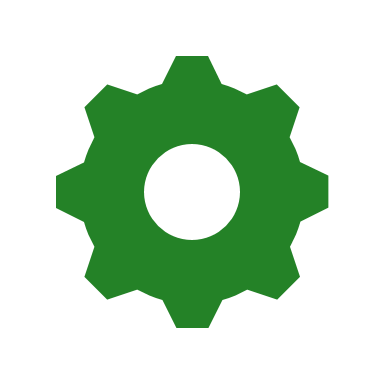 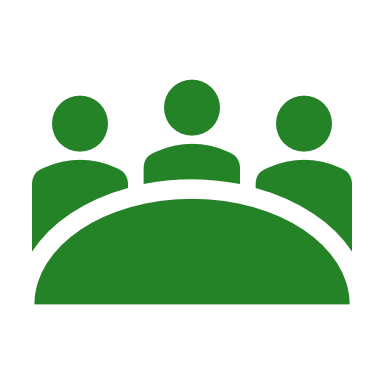 12
©2019 Huntington Bancshares Incorporated
Source: McKinsey & Company
[Speaker Notes: Accelerated time to market – Access to the right data with the right quality at a faster pace, with consistent updating to ensure continual improvement

Better and more diverse insights – Increased access to enriched data sources to open new opportunities for value capture

Exceptional data where it matters most – Data available at the decision points where it can create the most value; data, capabilities and execution are at scale

Distinctive data culture across the organization – Deep business engagement, strong talent, and grassroots demand for data resulting in high data maturity across the organization]
Q&A
13